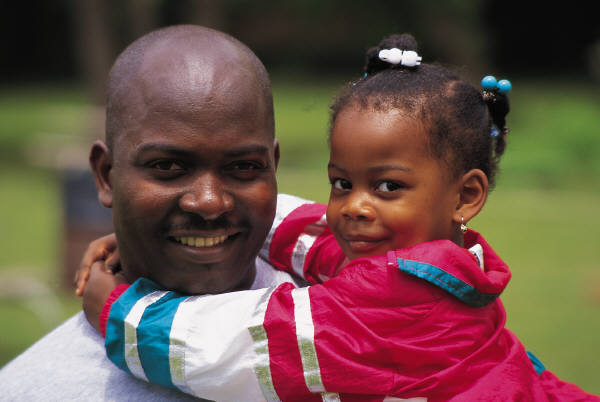 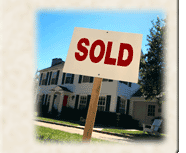 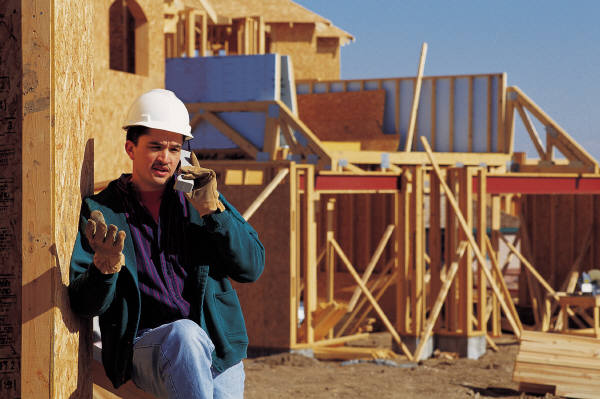 FHEO
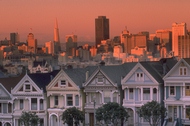 Office of Fair Housing and Equal Opportunity
FAIR HOUSING ACT
Title VIII of the Civil Rights Act of 1968, as amended in 1988
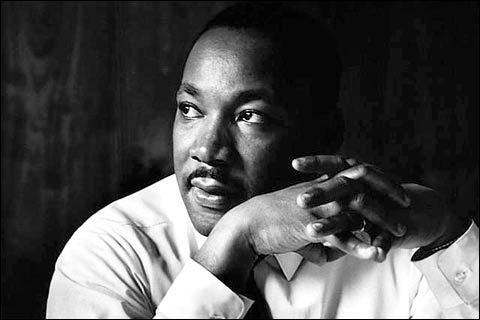 The Fair Housing Act
Prohibits discrimination on the basis of:


Race
Color
Religion
National Origin 
Sex
Familial Status
Disability
Disability
Most frequent complaint:


Refusal to Make a

Reasonable Accommodation
or
Reasonable Modification
Reasonable Accommodation
What is considered a reasonable accommodation under the Fair Housing Act?
Reasonable Accommodation
Definition:

	A change, exception, or adjustment to a rule, policy, practice or service, which may be necessary to afford an individual with a disability an opportunity to use and enjoy a dwelling unit, including public and common use spaces.
Reasonable Accommodation
.  
      
There must be a relationship between 

the requested accommodation 
and 
the individual’s disability
ReasonableAccommodations
Most common requests:

Parking Spaces for the Disabled




Assistance Animals
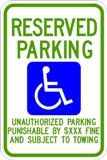 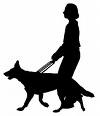 Parking spaces
Accessible spaces
For wheelchair users
Requires access aisle and curb cuts
Signage that space is for disabled only

Reserved spaces
For those requesting closer spaces
Signage that space is reserved for a particular unit
Assistance Animals
“Assistance Animal” includes:
Service Animals 
Emotional Support Animals

No difference in treatment under the Act
Apply same analysis to both

Includes all animals, not just dogs.
ReasonableAccommodations
Other types of requests:
Live-in aides
Transferring Units
Assistance with Completing Applications
Change or Modify a Policy or Procedure
No Pet Policy
A No Pet Policy is permissible 
Cannot be applied without exception for assistance animals
Weight and breed limitations can not be applied to assistance animals
Costs
Who pays for a reasonable accommodation?

The housing provider pays.
Request and Documentation
Reasonable accommodation requests may be in writing or oral
Housing provider’s form may be used but not required
Some medical documentation may be requested
Reasonable Accommodation
Example:  
A housing provider has a policy of providing unassigned parking spaces to residents.  A resident with a mobility impairment, who is substantially limited in her ability to walk, requests an assigned accessible parking space close to the entrance to her unit as a reasonable accommodation.  
There are available parking spaces near the entrance to her unit that are accessible; however, those spaces are available to all residents on a first come, first serve basis.
Reasonable Accommodation
The provider must make an exception to its policy of not providing assigned parking spaces to accommodate this resident. 

The request must be granted.
Reasonable Accommodation
When can a provider deny a request for a reasonable accommodation without violating the Act?
Reasonable Accommodation
Determined on a Case-by-Case Basis
Factors for Denial:
Undue Financial and Administrative Burden
Fundamental Alteration of the Nature of Provider’s Operation
Direct Threat to Health and Safety
Reasonable Accommodation
Undue Financial and 
Administrative Burden


Based on an individualized assessment of 
costs to make the accommodation and 
resources and staff of the provider
Reasonable Accommodation
Fundamental Alteration of the
 Nature of Provider’s Operation

Example – requesting the provider administer medication to a resident. 
Requesting an assistance animal in a no pet building is NOT a fundamental alteration.
Reasonable Accommodation
Direct Threat to Health and Safety

Must be based on objective evidence. Example – the dog in Apt. 3A is exhibiting aggressive behavior. 
Assumptions and fears are not enough. Example – the dog in Apt. 3A is a pit bull which is an aggressive breed.
Reasonable Accommodation
May a housing provider charge an extra fee or require an additional deposit or insurance from disabled applicants or tenants as a condition of granting a reasonable accommodation?
Reasonable Accommodation
No. Housing providers may not require persons with disabilities to pay extra fees or deposits or to obtain additional insurance as a condition of receiving a reasonable accommodation.
Reasonable Accommodation
In general, what questions are 
housing providers allowed to ask 
applicants/tenants regarding their
disabilities?
Reasonable Accommodation
Housing providers MAY ask for:
Verification of disability
Verification of need for accommodation
Explanation of how accommodation will help

Housing providers MAY NOT:
Ask for a specific diagnosis 
Ask about the nature or severity of disabilities
Require use of a form to submit request or verify disability or need
Reasonable Accommodation
What can be asked to verify the necessity of a requested accommodation?
Reasonable Accommodation
If the disability is obvious and the need for the requested accommodation is readily apparent, you may NOT request any additional information.

Example: A resident who uses a walker requests a parking space near the building entrance. Both the disability and the need are known.
Reasonable Accommodation
If the disability is obvious, but the need for the accommodation is not readily apparent, you may request only information necessary to evaluate the disability-related need for the accommodation.
Example: A resident in a wheelchair requests an assistance animal in a no pet building. The disability is known but the need is not obvious.
Reasonable Accommodation
If the disability is not obvious, you may request reliable disability related information that:
1. verifies that the person meets the definition of disability under the Fair Housing Act 
	has a physical or mental impairment that 	substantially limits one or more major life 	activities
2. describes the needed accommodation
3. shows the relationship between the person’s disability and the requested accommodation
Reasonable Accommodation
A disability can be verified by:

1. Proof that the person receives Social Security Disability Benefits or other disability based government benefits.
2. A letter from a healthcare provider.

It is up to the requestor which type of proof he/she chooses to submit. A letter can be from any type of doctor, nurse, therapist or social worker.
Reasonable Accommodation
Once you have documentation that the accommodation is needed because of the disability, and the disability has been verified, the request must be granted, unless one of the 3 grounds for denial applies.
Reasonable Modification
What is a reasonable modification under the Fair Housing Act?
Reasonable Modification
A reasonable modification is a structural change made to existing premises, occupied or to be occupied by a person with a disability, in order to afford such person full enjoyment of the premises.
Reasonable Modification
Reasonable modifications can include structural changes to interiors and exteriors of dwellings, as well as common and public use areas.
Reasonable Modifications
Types of  Reasonable Modifications
Installing Ramps 
Widening Doorways
Lowering Kitchen and Bathroom Cabinets
Lowering Light Switches
Raising electrical outlets
Grab Bars/Toilet Extensions
Strobe Lighting
Costs
Who pays for a reasonable modification?
Costs
The person making the request pays.

Exception:
Recipients of federal funds, such as housing authorities, must pay.
Prohibitions
A Housing Provider can NOT:
Refuse to Make Reasonable Accommodations
Refuse to Allow Reasonable Modifications 
Threaten, Coerce, Intimidate or Interfere With Anyone Exercising a Fair Housing Right
Advertise or Make Any Statement That Indicates a Limitation or Preference Based on Membership in a Protected Class
Contact information
Connie Radcliff
Fair Housing Investigator

Connie.S.Radcliff@hud.gov